Урок русского языка.
Школа « России» 4 класс
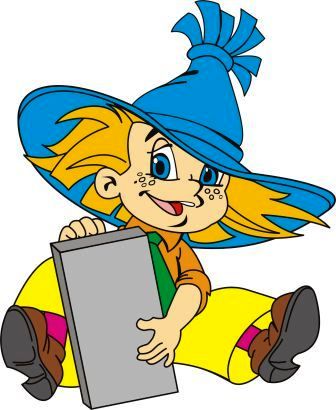 Учитель МОУ СОШ №28, Г.Балаково
Кузьмичёва Н.В.
Для того, чтобы правильно написать безударное личное окончание глаголов ,нужно……
Тема урока. Правописание безударных личных окончаний глаголов в будущем времени .
Бегает ,играет, звучит, растает.
Решит , лечишь, пишут, верите, помогаешь, шагают.
2
1
решить                  писать
лечить                  помогать
варить                  шагать
Гасн…т вечер, даль сине…,
Солнышко садится….
                             И.В. Бунин.
Алгоритм рассуждения:
-определяем время ,лицо и число   глагола;
-ставим глагол в неопределённую форму
-если глагол оканчивается на –ить---2спр.,а  все остальные –1спр.
Спишите предложения, решая орфографические задачи.
1в.
В…се…ее  со…нце  растоп…т  остатки снега.
3
4
2в.
Б…рё…ка   распуст…т   свои  з…л…тые  серё…ки.
4
3
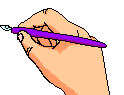 Письмо по памяти.

Полюбуйся весна  наступа…
Журавли караваном летят , 
В ярком золоте день утопа…
И ручьи по оврагам шумят.
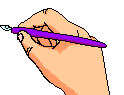 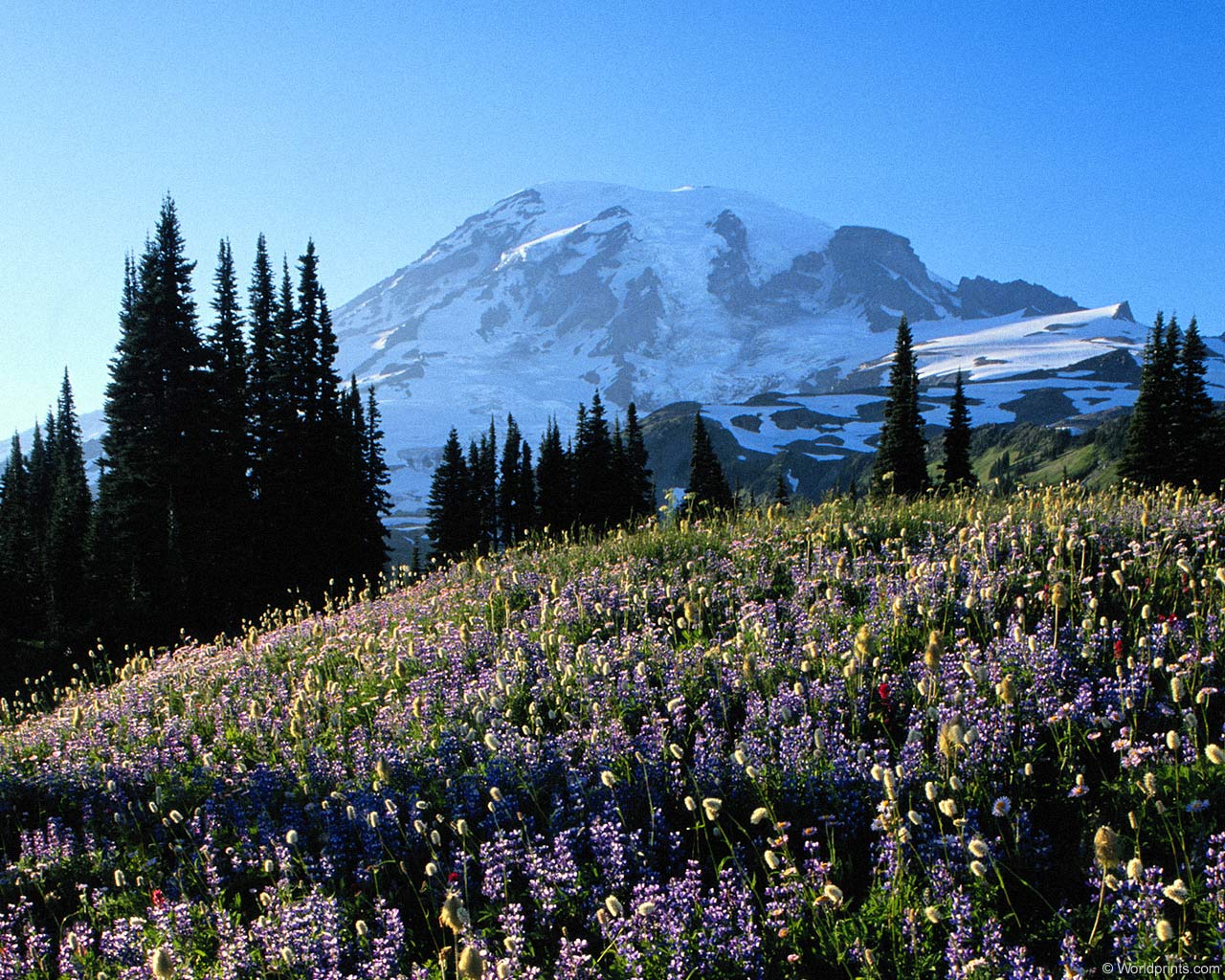 Подведём итог:
-на какие вопросы отвечают глаголы будущего времени?
-какие две формы имеют?
-как правильно написать безударное личное окончание глаголов?
Молодцы!